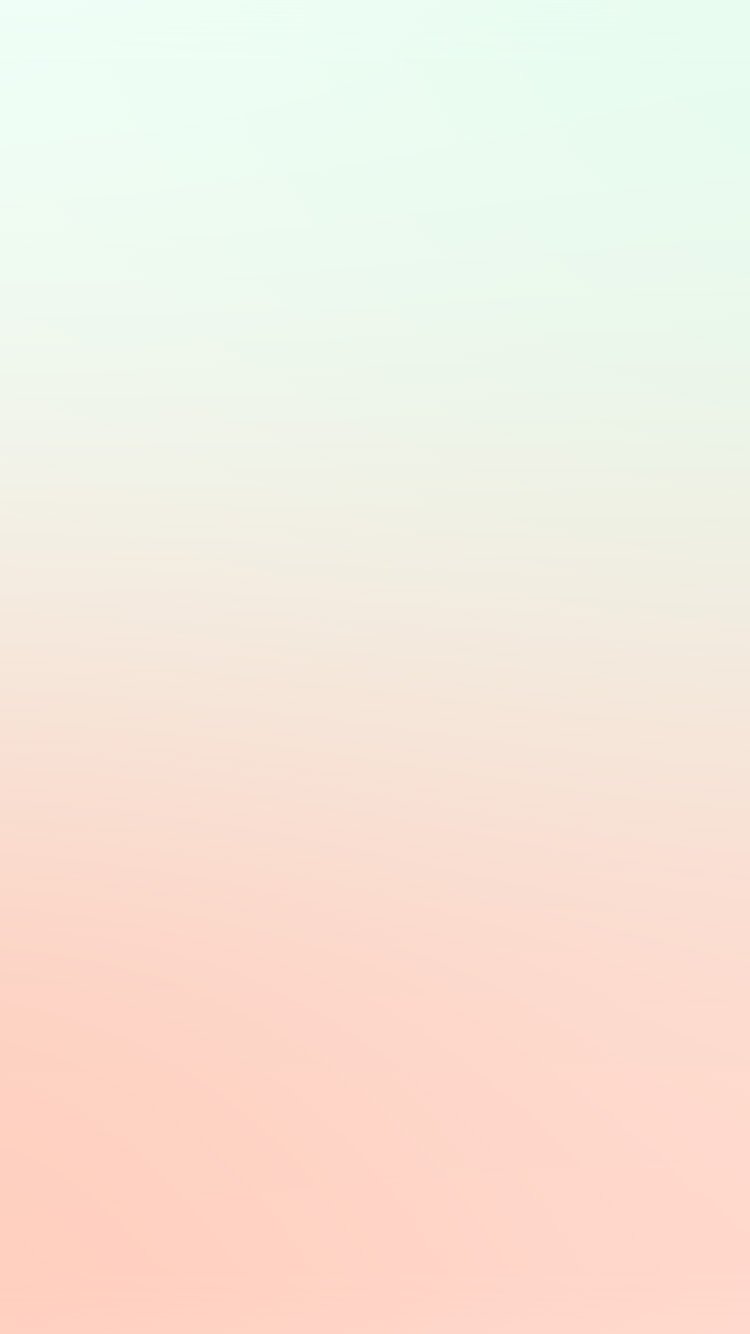 СКЕТЧ-РАСКРАСКА
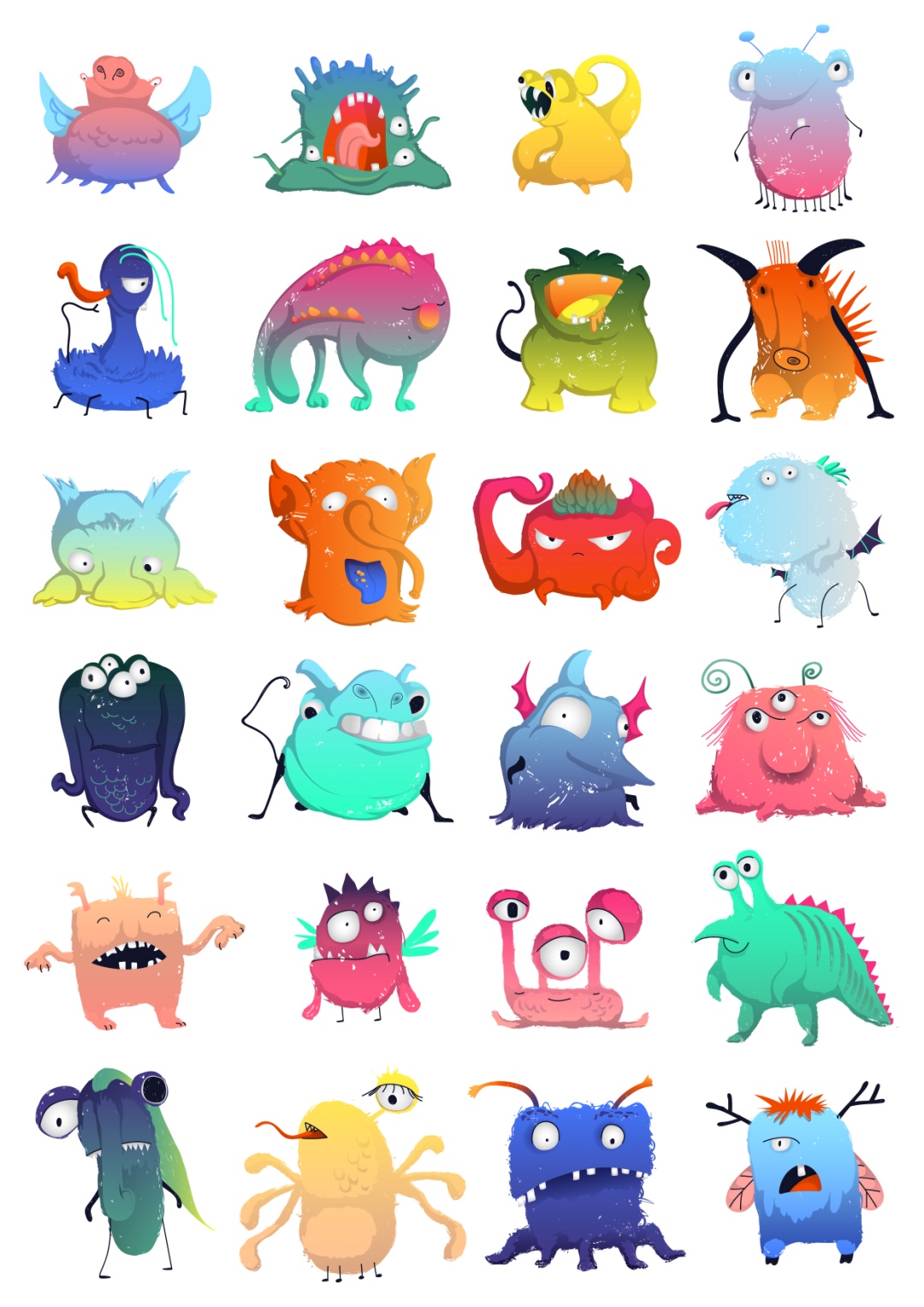 КАК ПОБЕДИТЬ 
тревожность, волнение и страхи
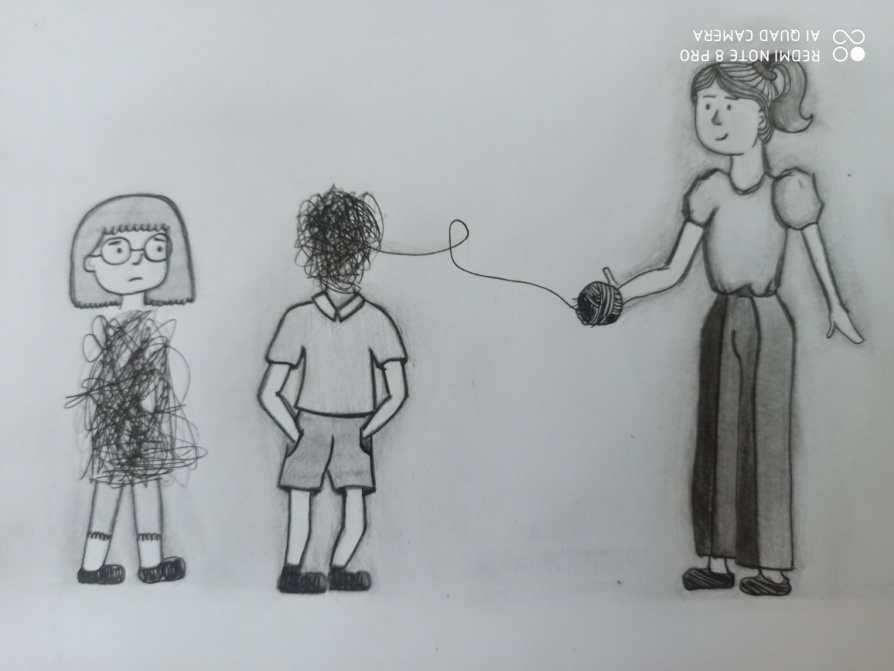 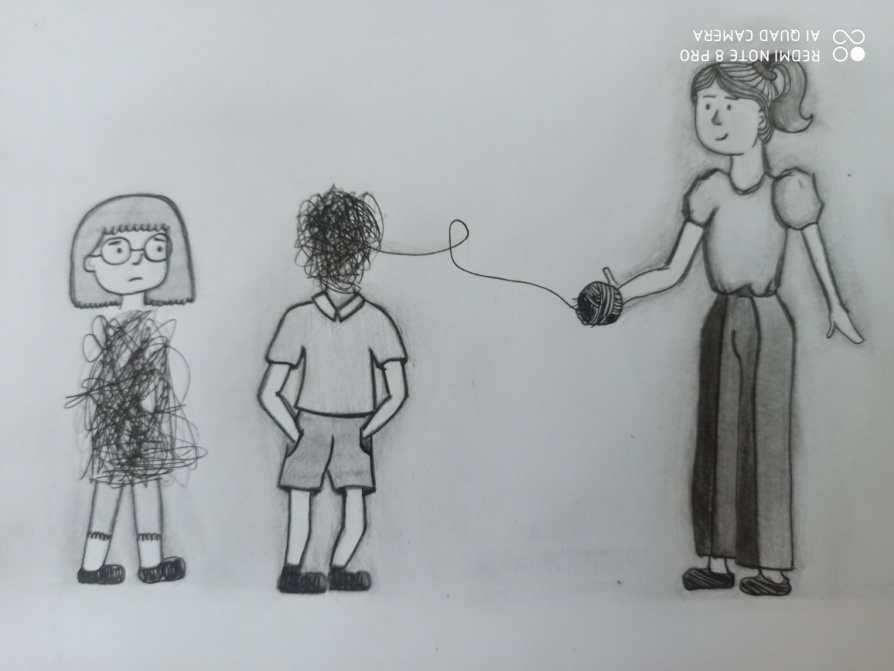 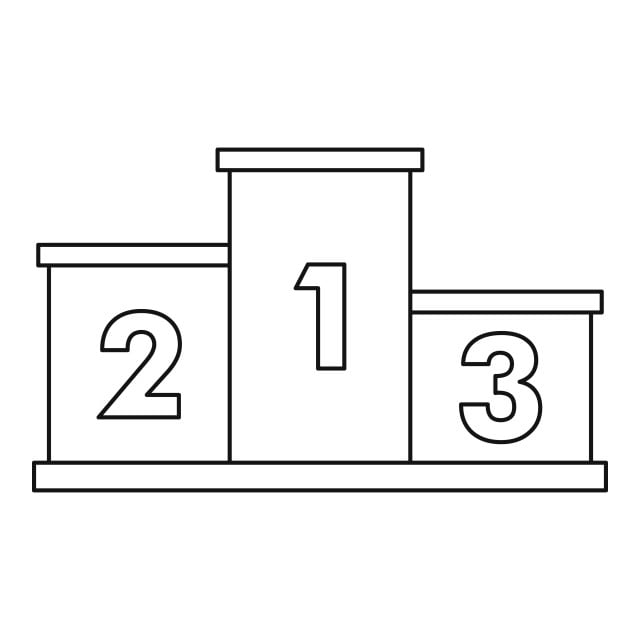 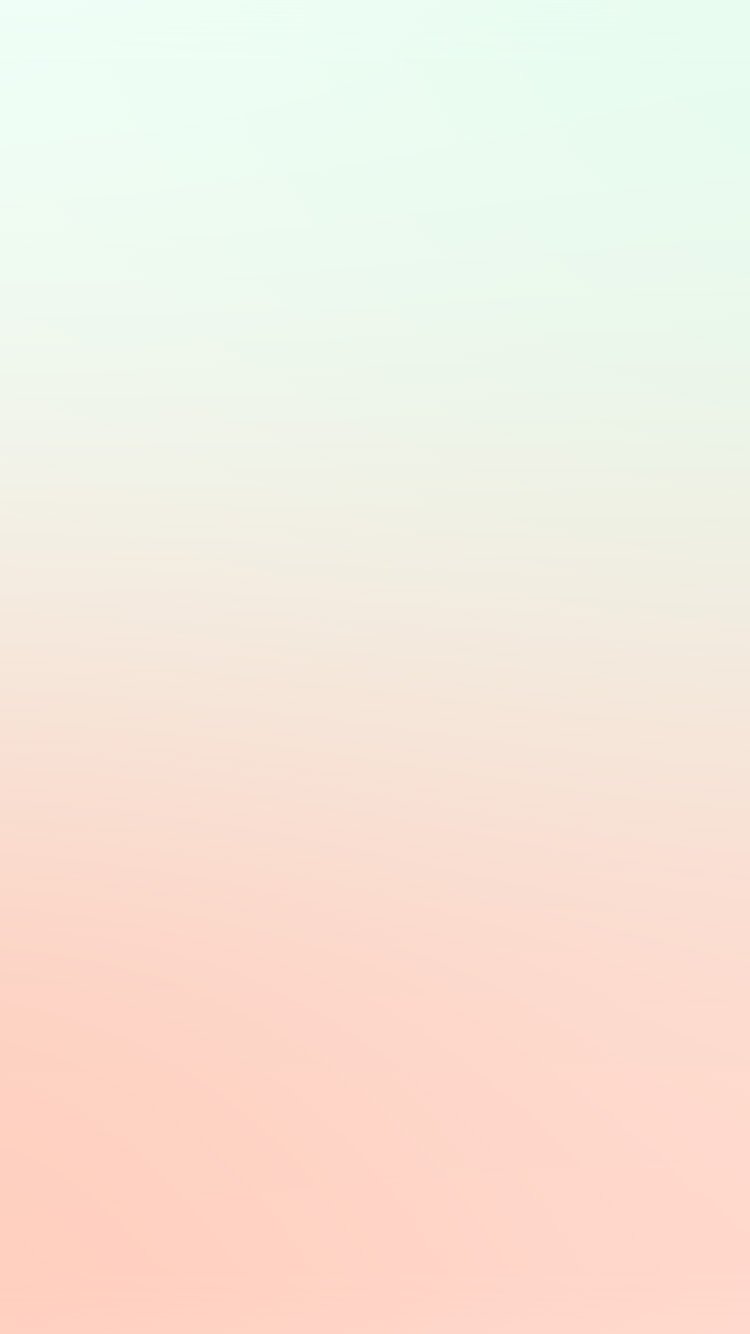 ЗАНЯТИЕ 1
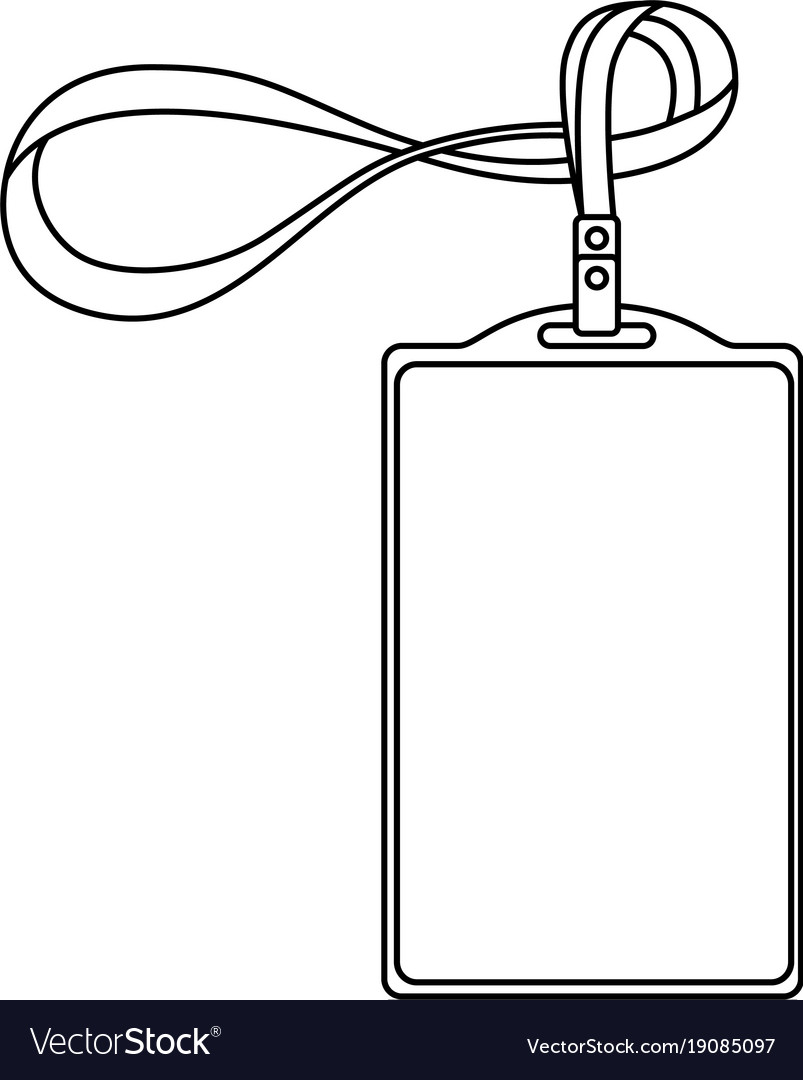 Заполни и раскрась свой бейджик, что бы находить свою скетч-раскраску среди других.
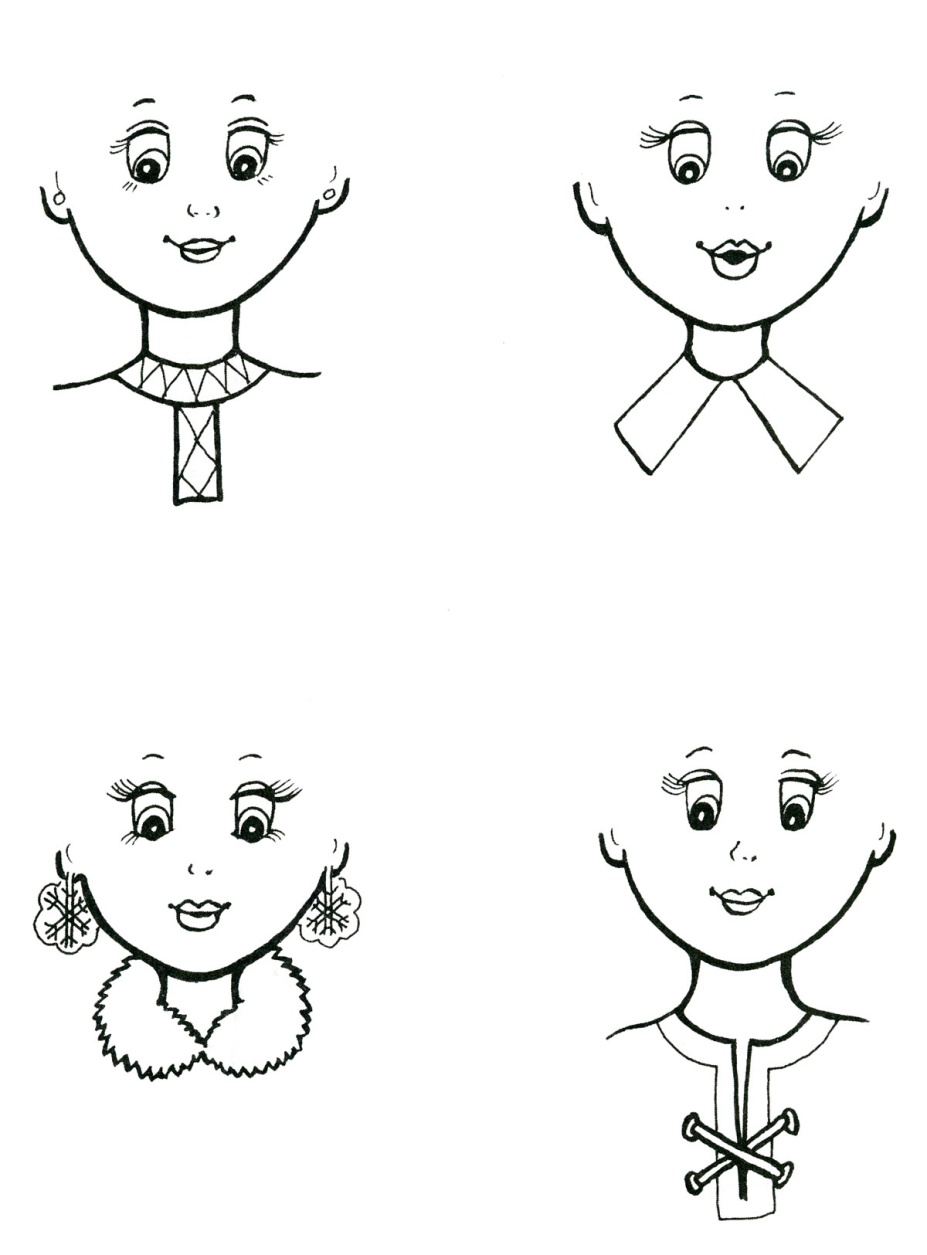 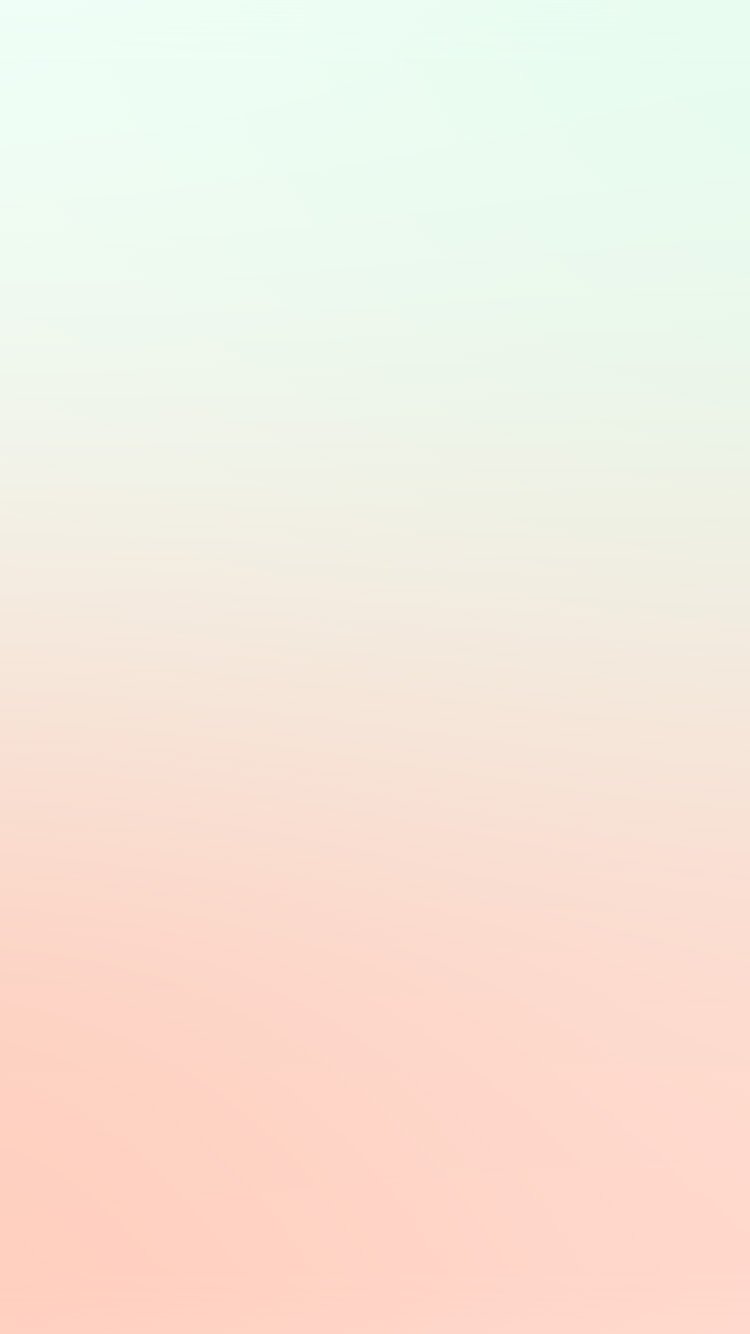 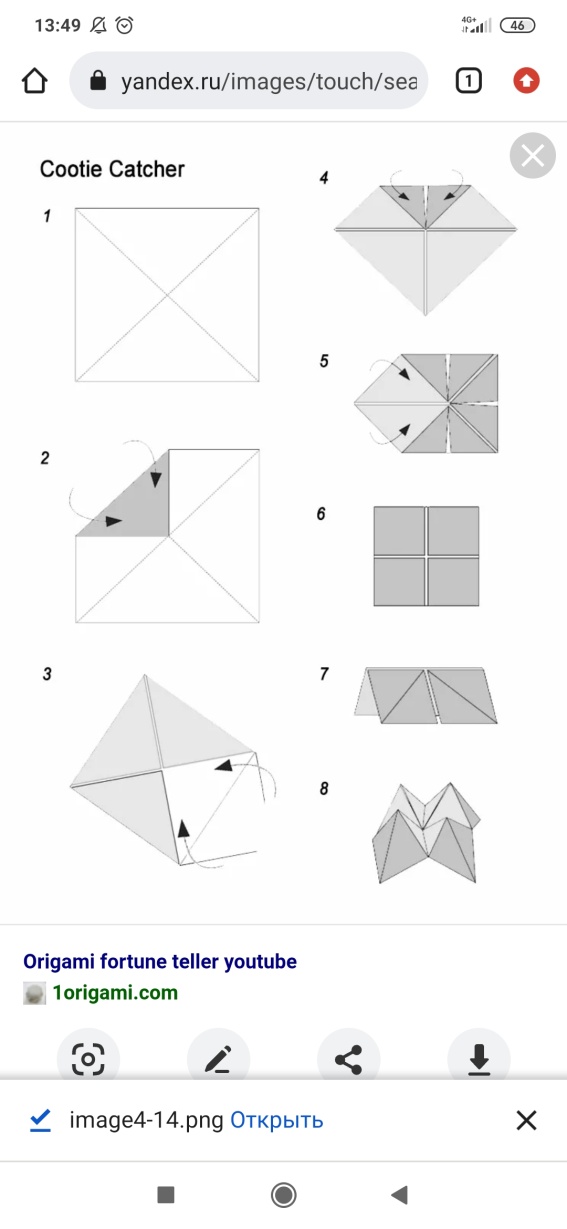 ЗАНЯТИЕ 2
А какого цвета чаще всего твоя звезда?
Раскрась свою звезду.
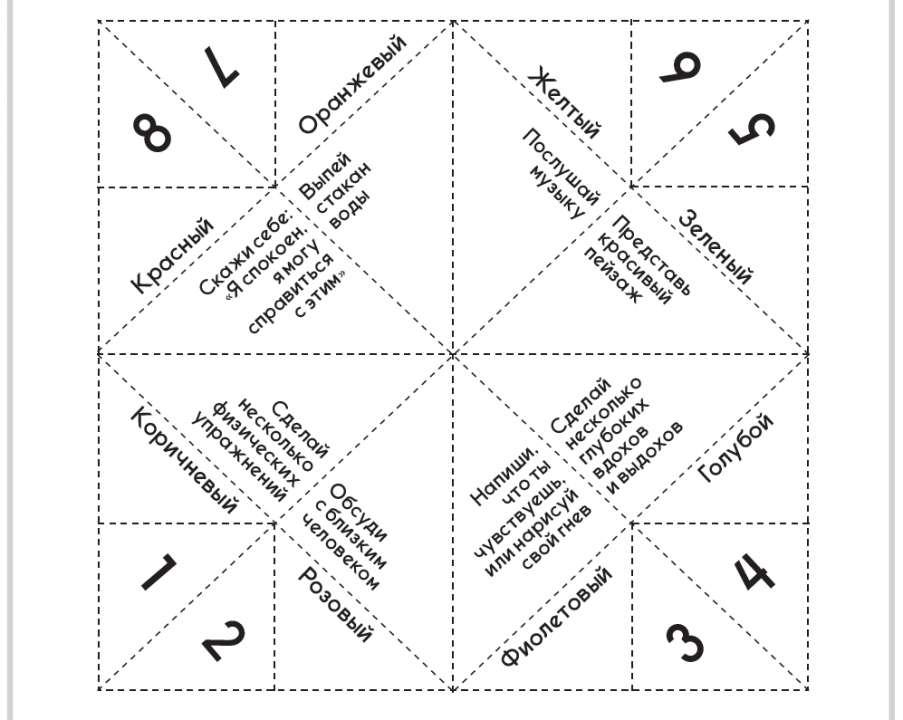 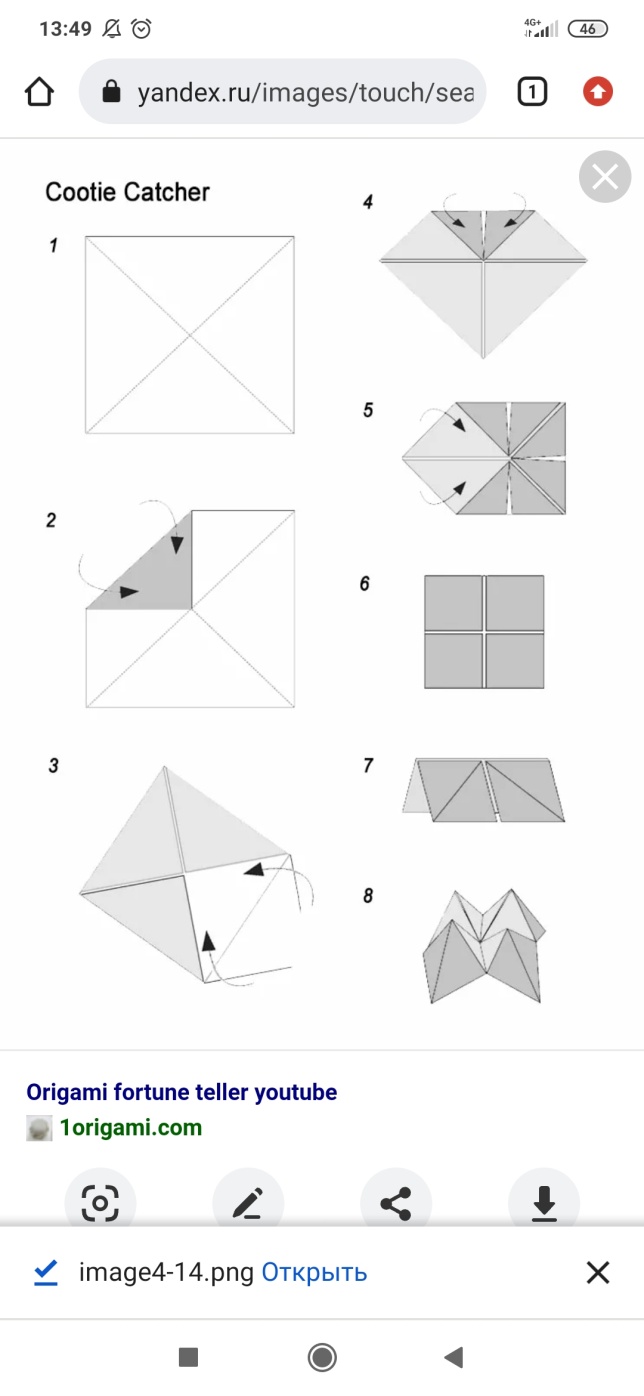 Вырежи квадрат, сложи ловушку для тревожных мыслей по пунктирным линиям.
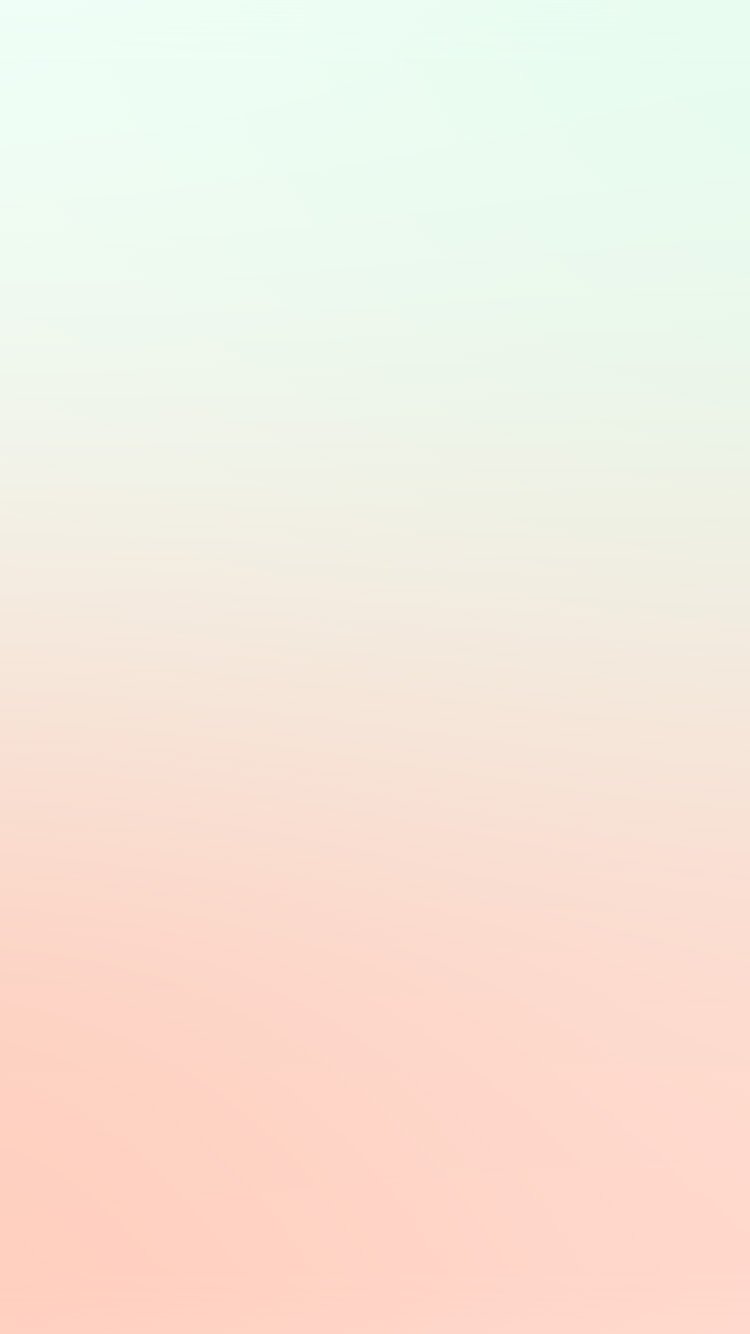 ЗАНЯТИЕ 3
Нарисуй в окошке, то что заставляет тебя волноваться.
Скопируй в это окошко свой первый рисунок, но используй только зеленую, желтую, оранжевую и голубую краску.
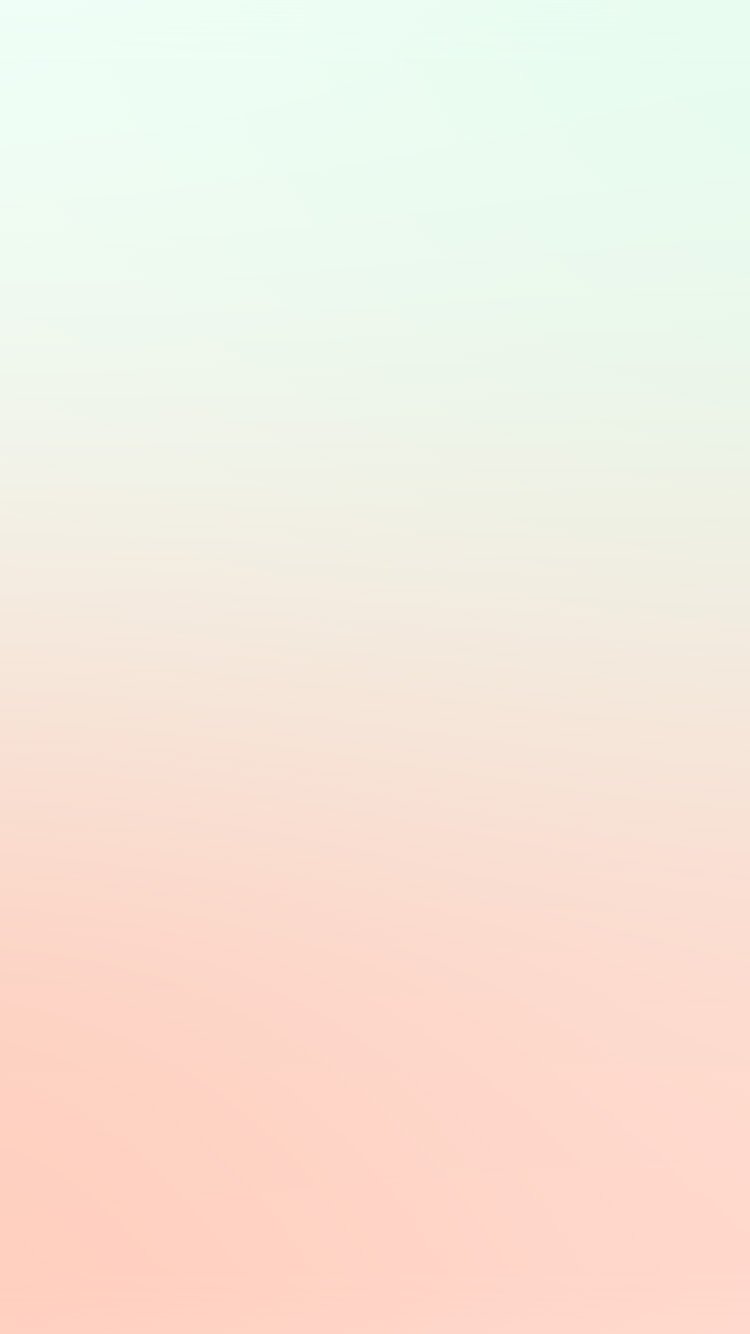 ЗАНЯТИЕ 3
Создай свой коллаж.
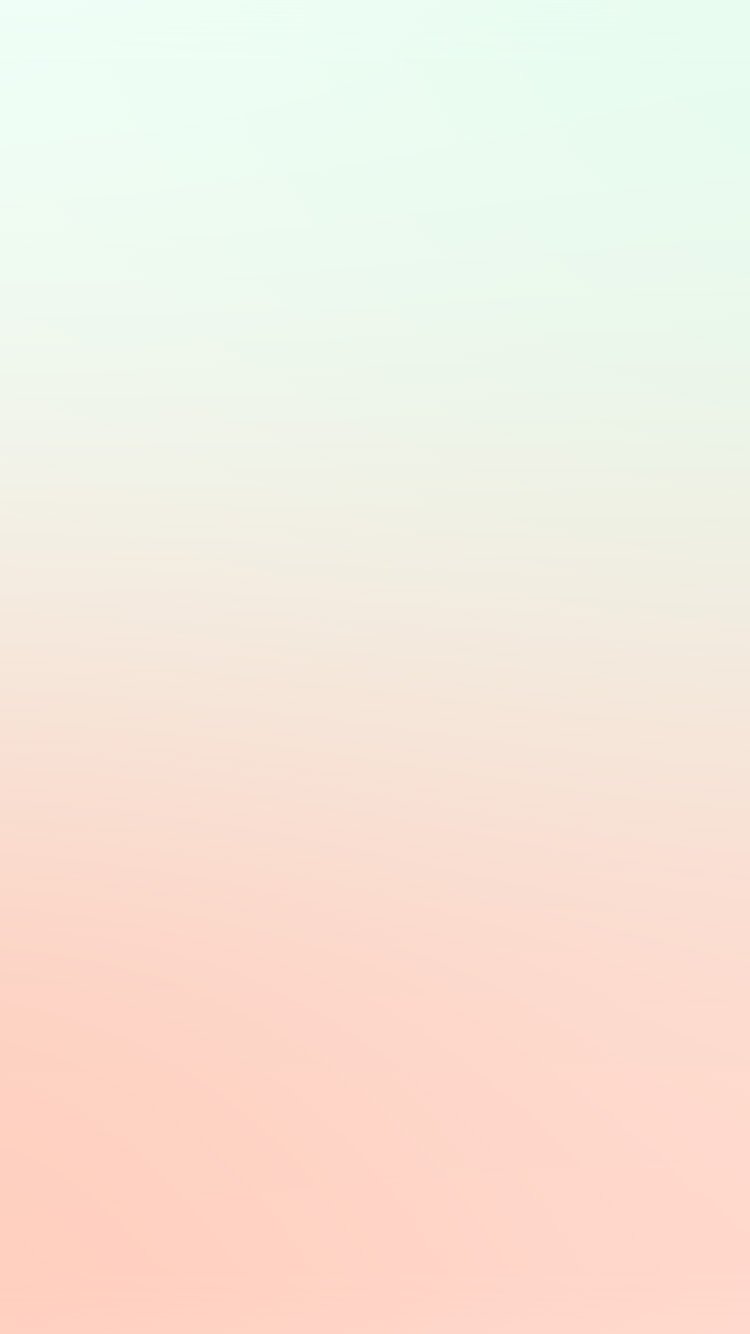 ЗАНЯТИЕ 4
Пройди лабиринт и смотри не попадись в лапы «Кошмариков».
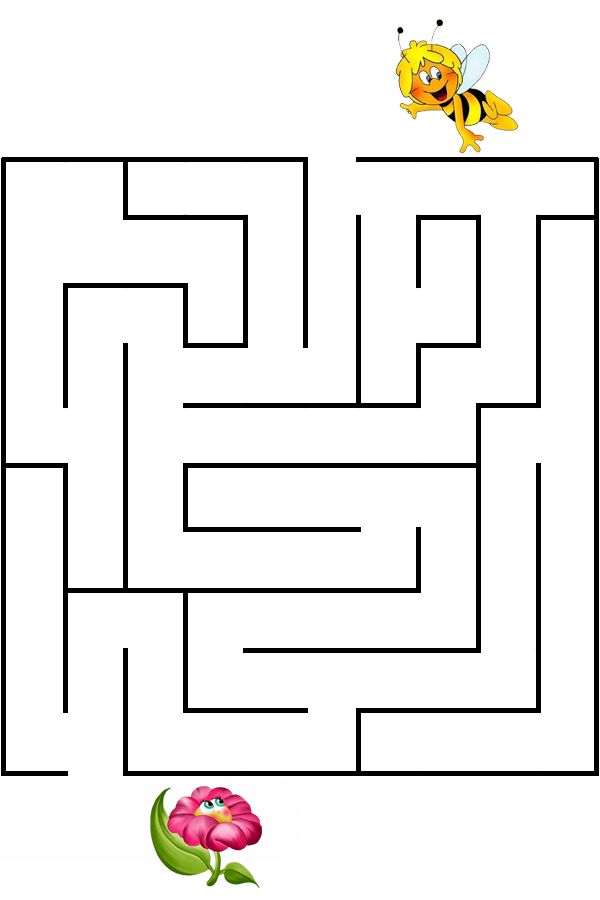 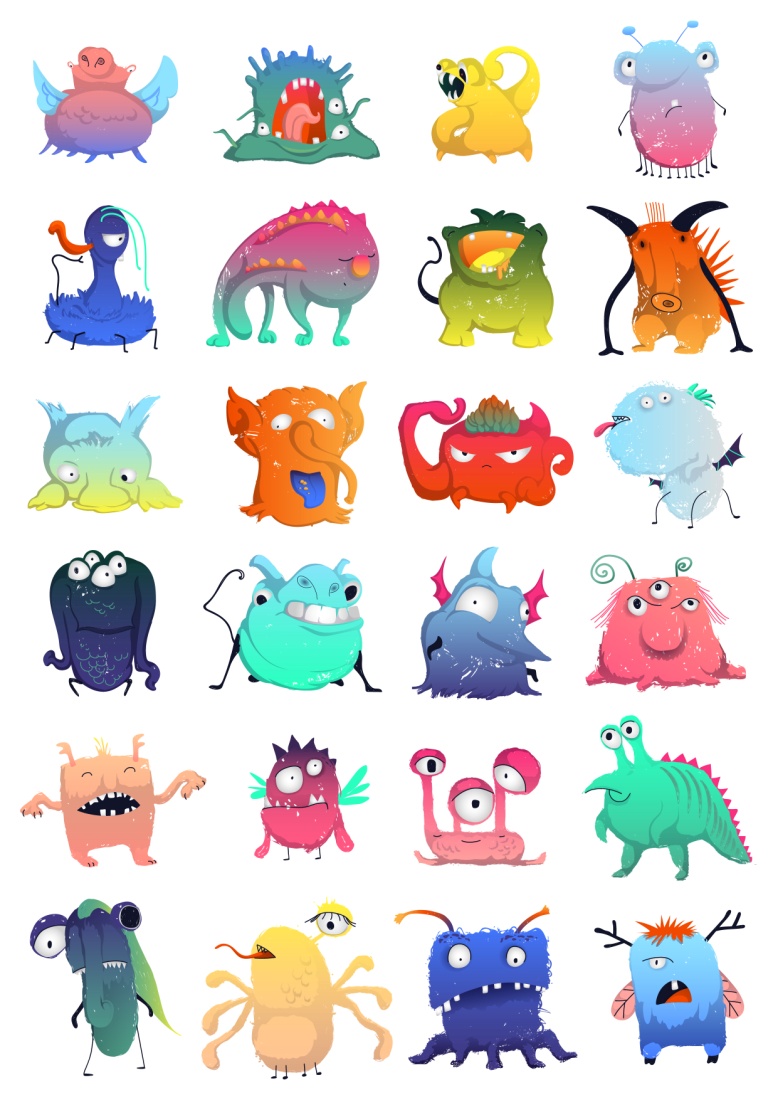 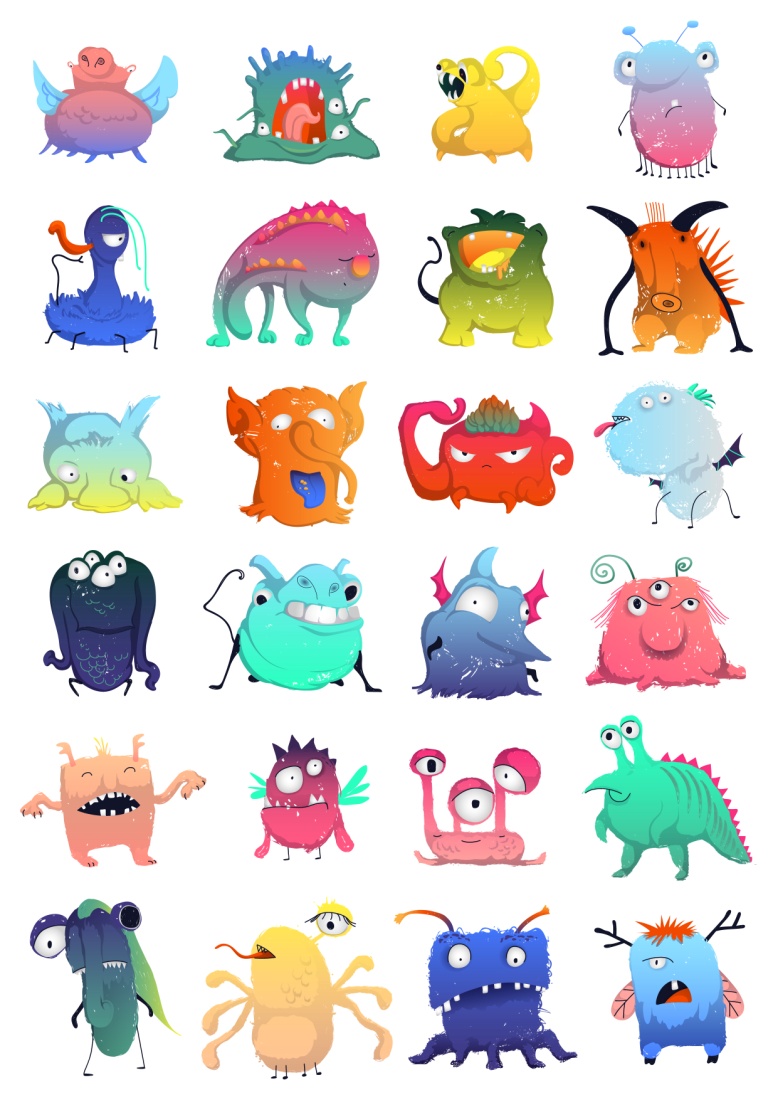 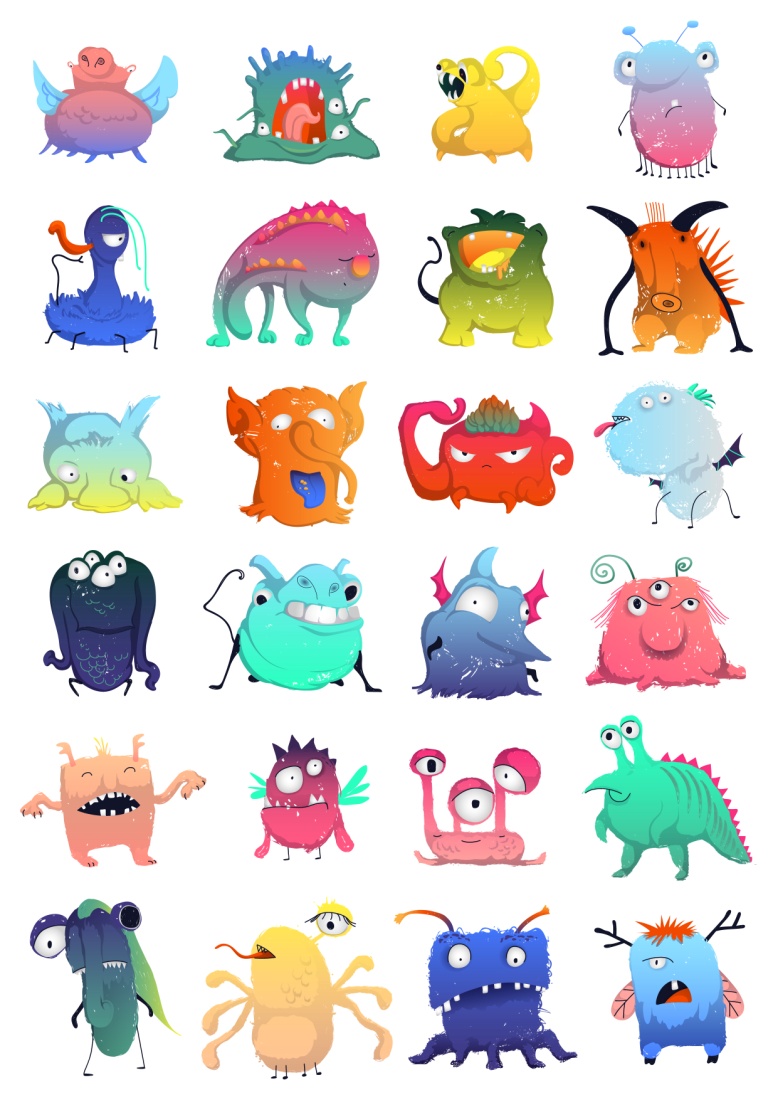 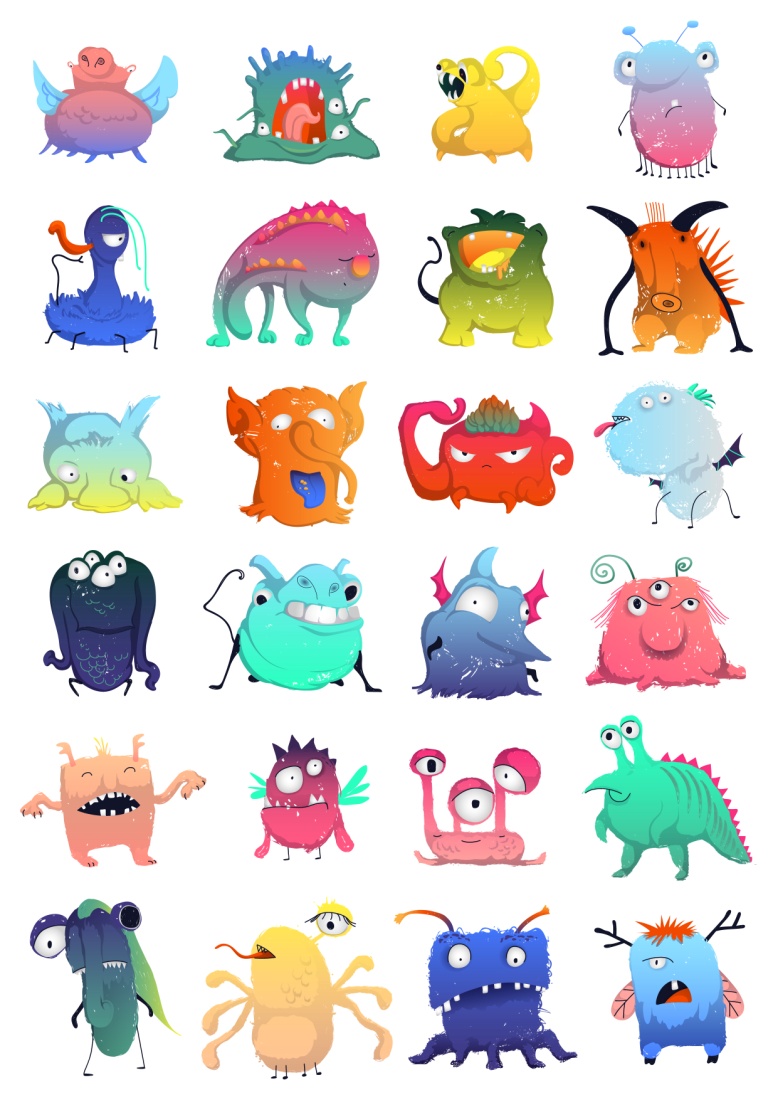 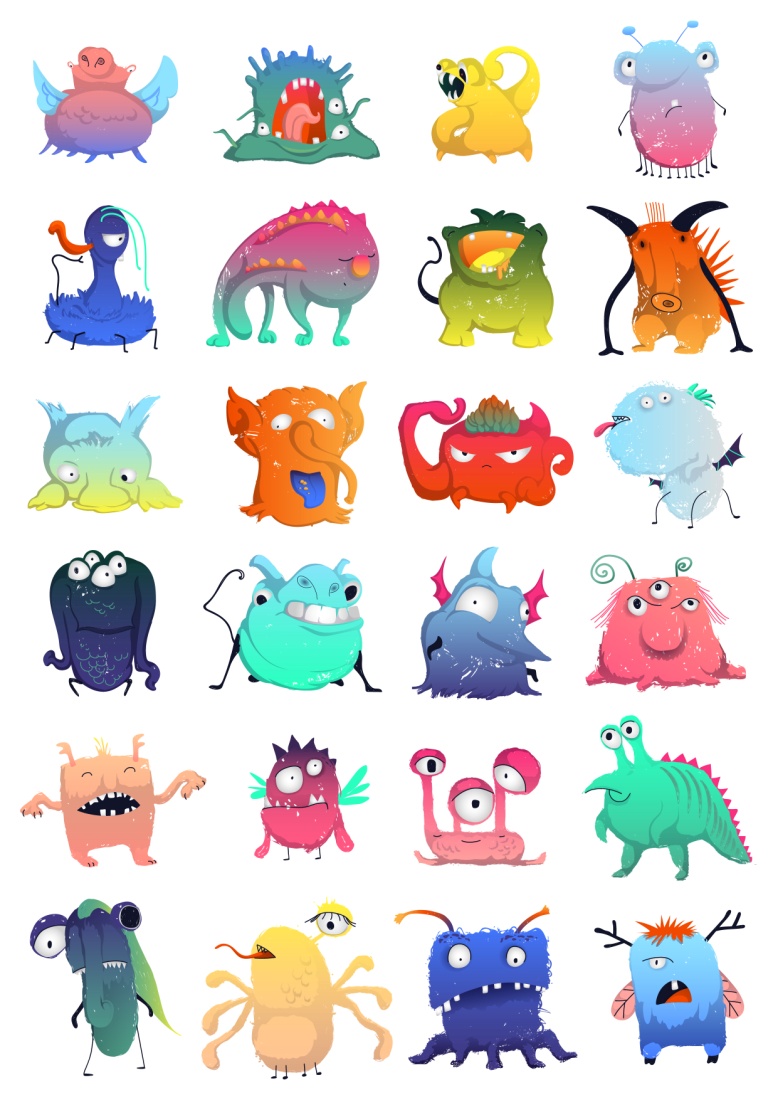 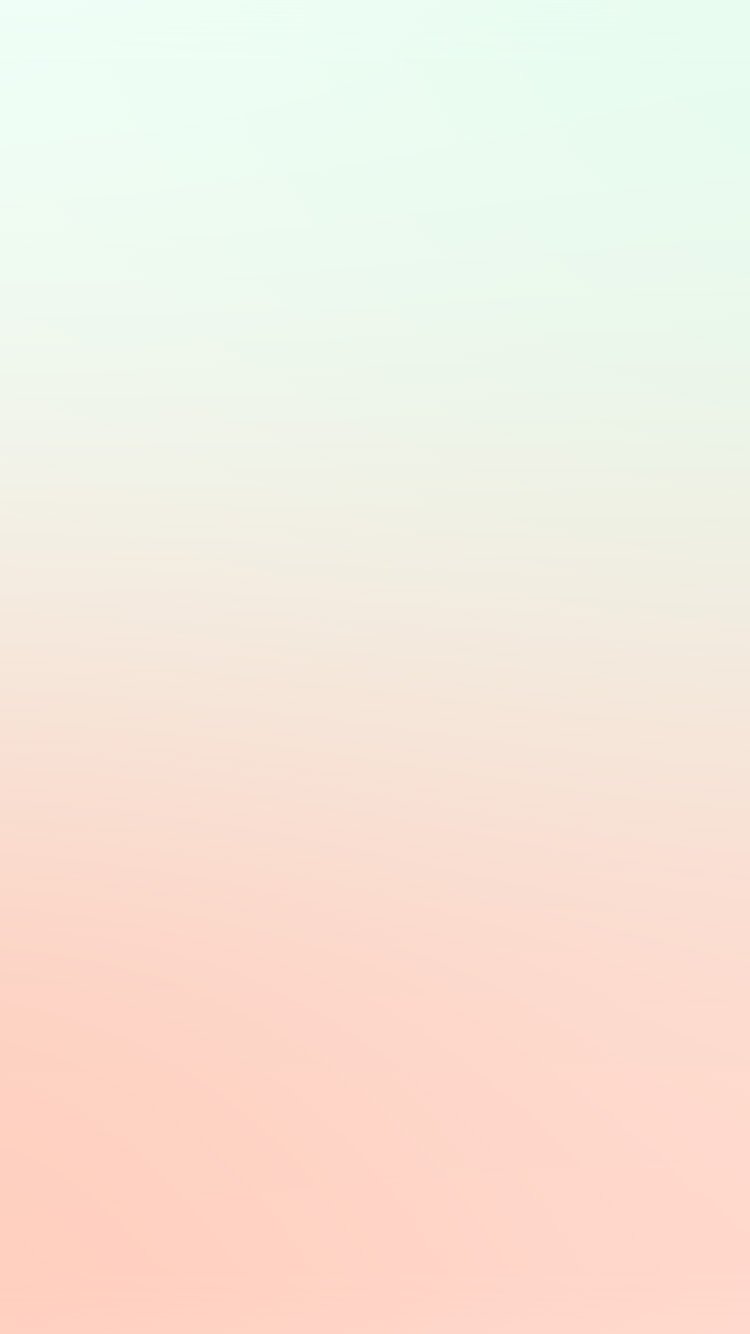 ЗАНЯТИЕ 4
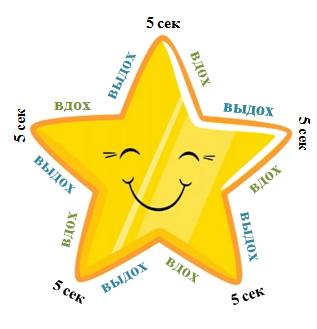 Научись дышать правильно.
Нарисуй яркое событие из своей жизни.
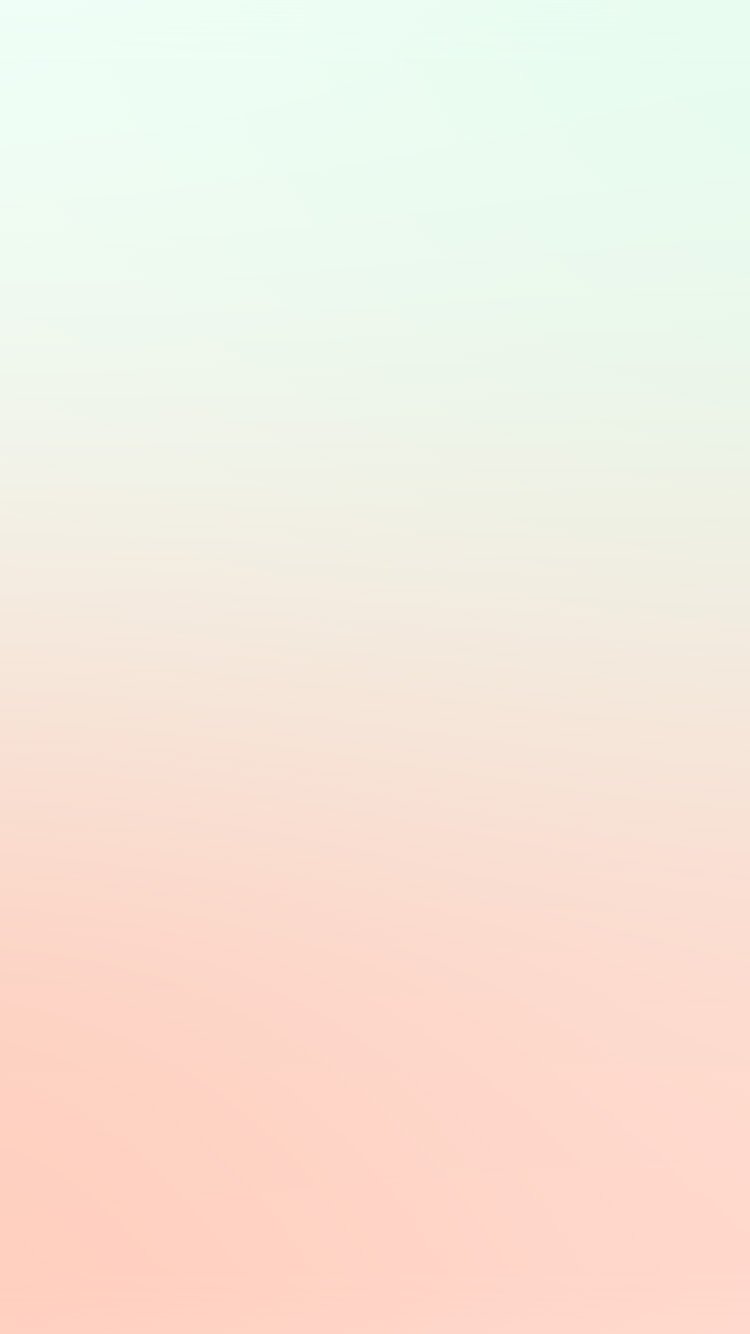 Напиши на звездах имена людей, которые тебе всегда помогают
ЗАНЯТИЕ  5
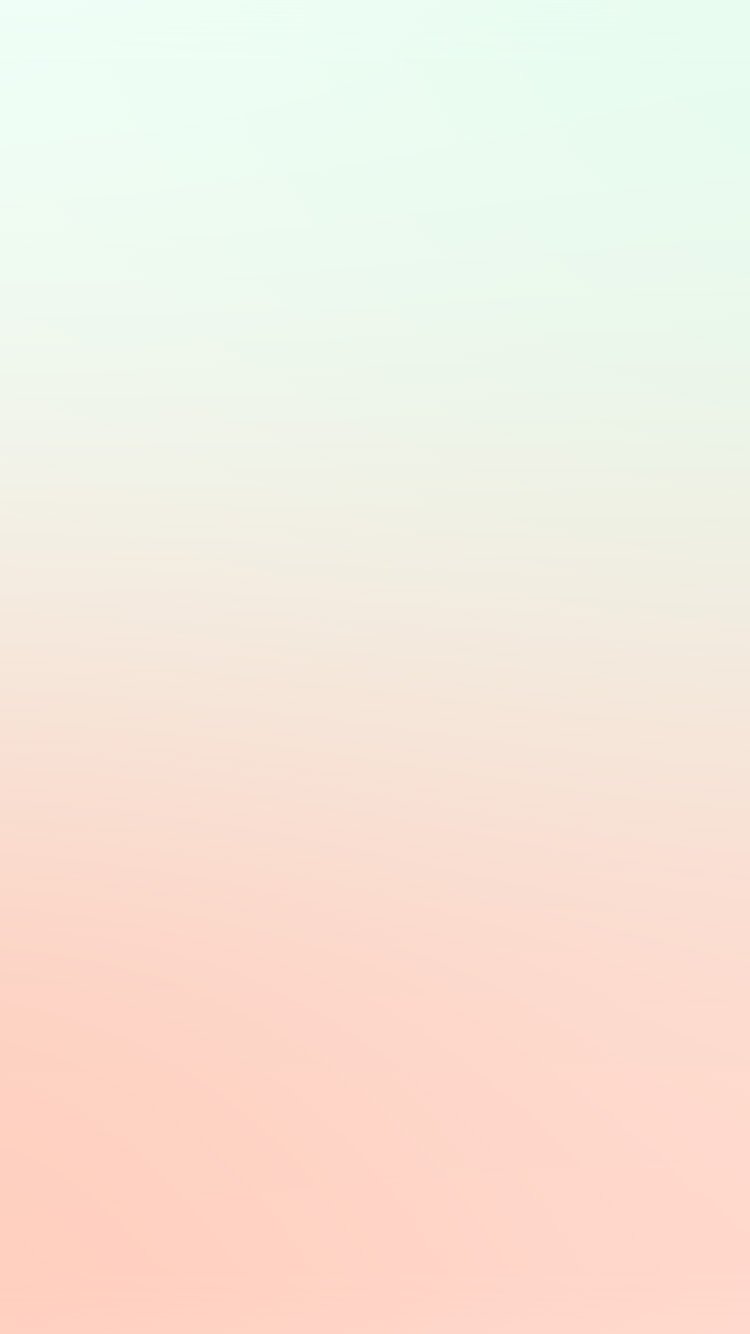 Нарисуй крепкий сундук, в который будешь прятать свои тревоги
ЗАНЯТИЕ  5
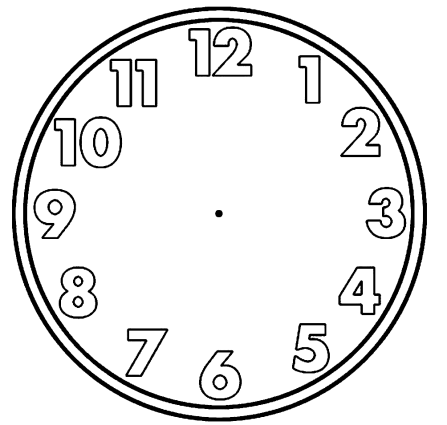 Создай свой комикс
МОЕ ВРЕМЯ
Вырежи и нарисуй табличку
 «Мое время»
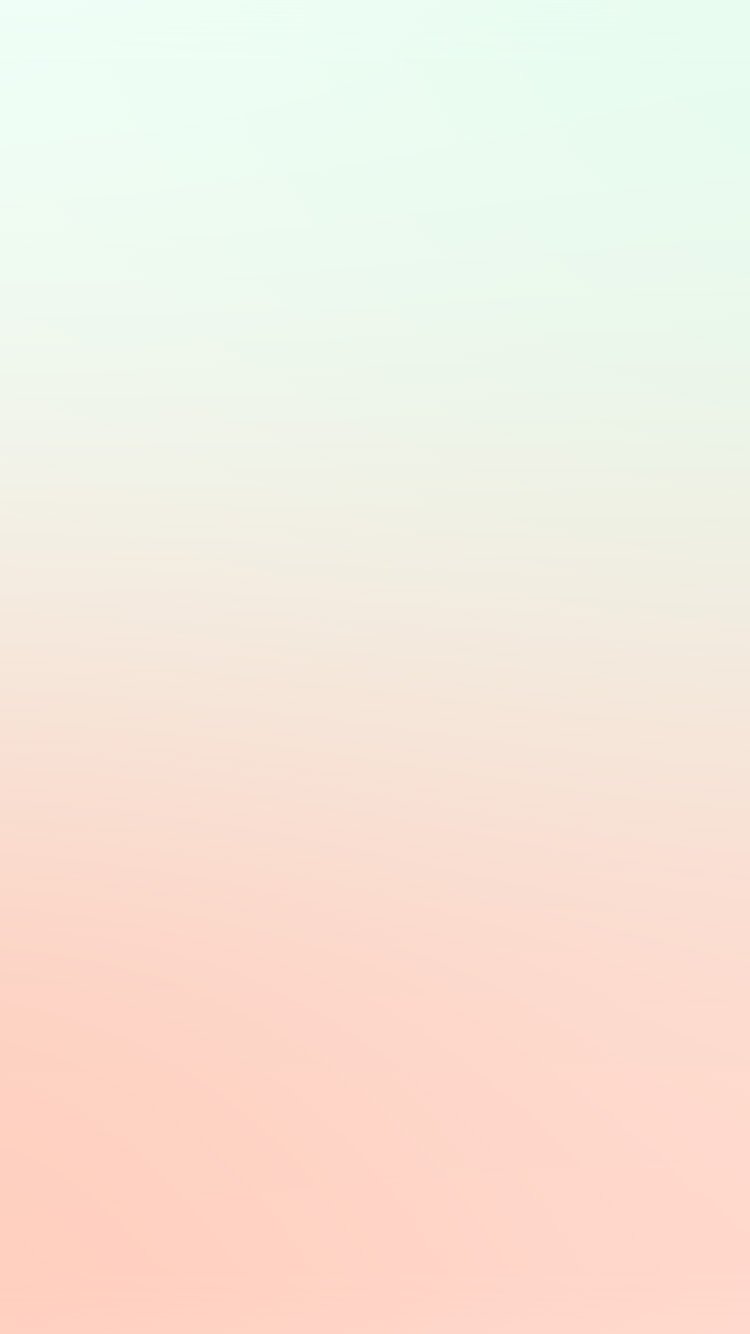 ЗАНЯТИЕ  6
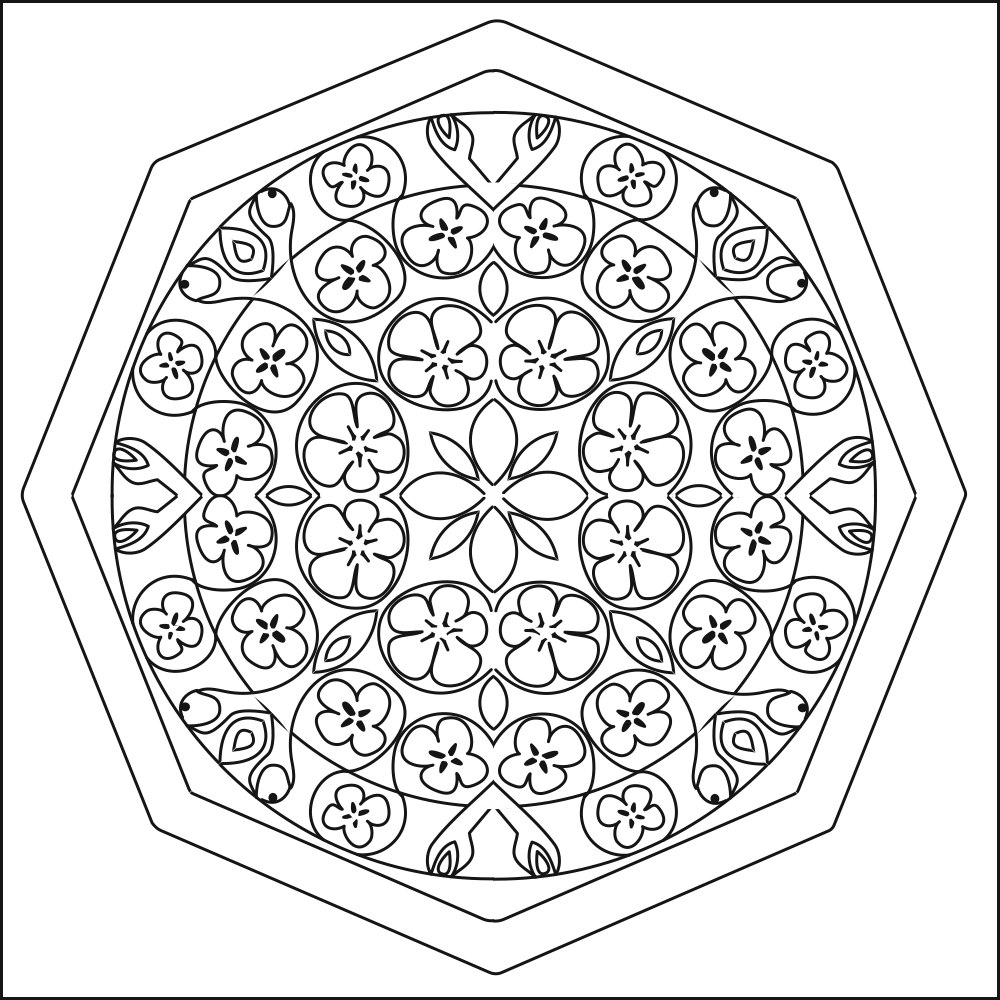 Раскрась волшебную полянку
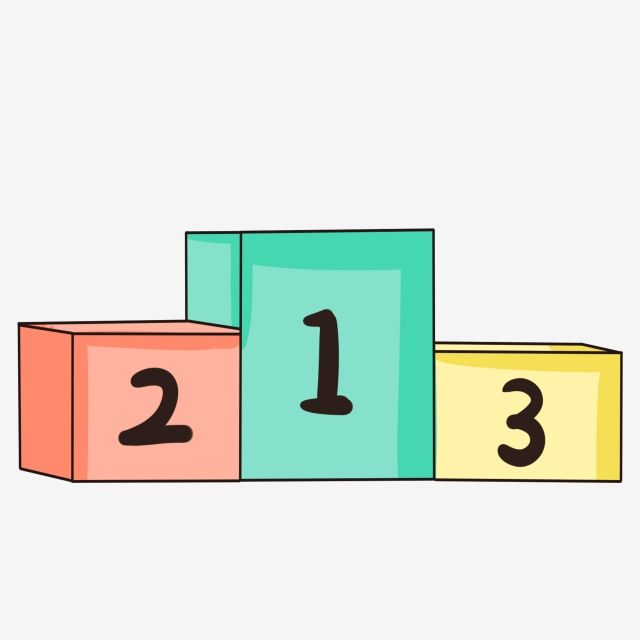 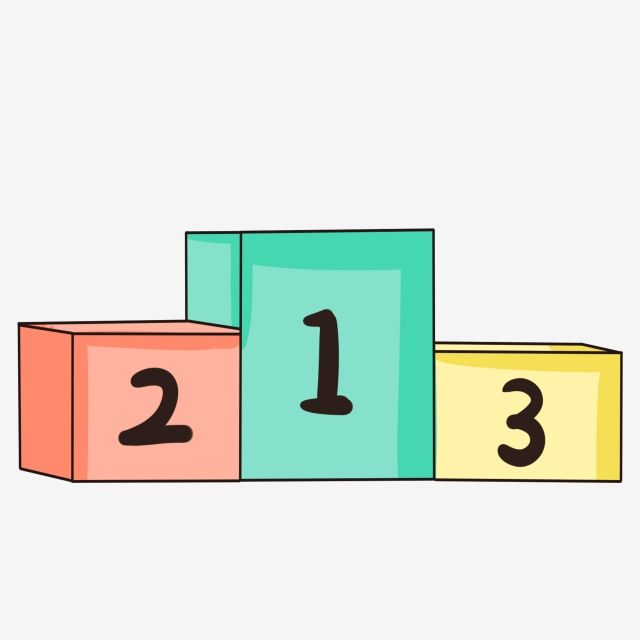 Нарисуй себя на 1 месте
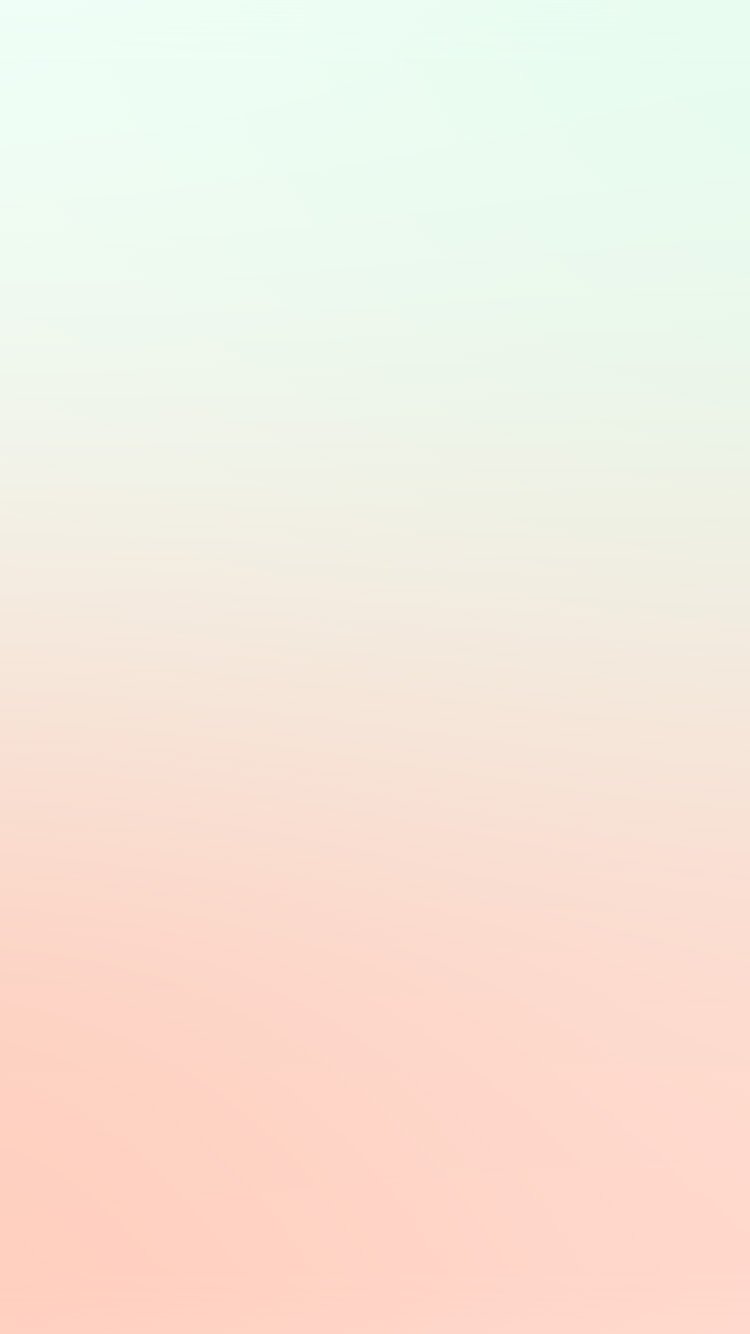 Чек-лист
Занятие 1
Занятие 2
Занятие 3
Занятие 4
Занятие 5
Занятие 6
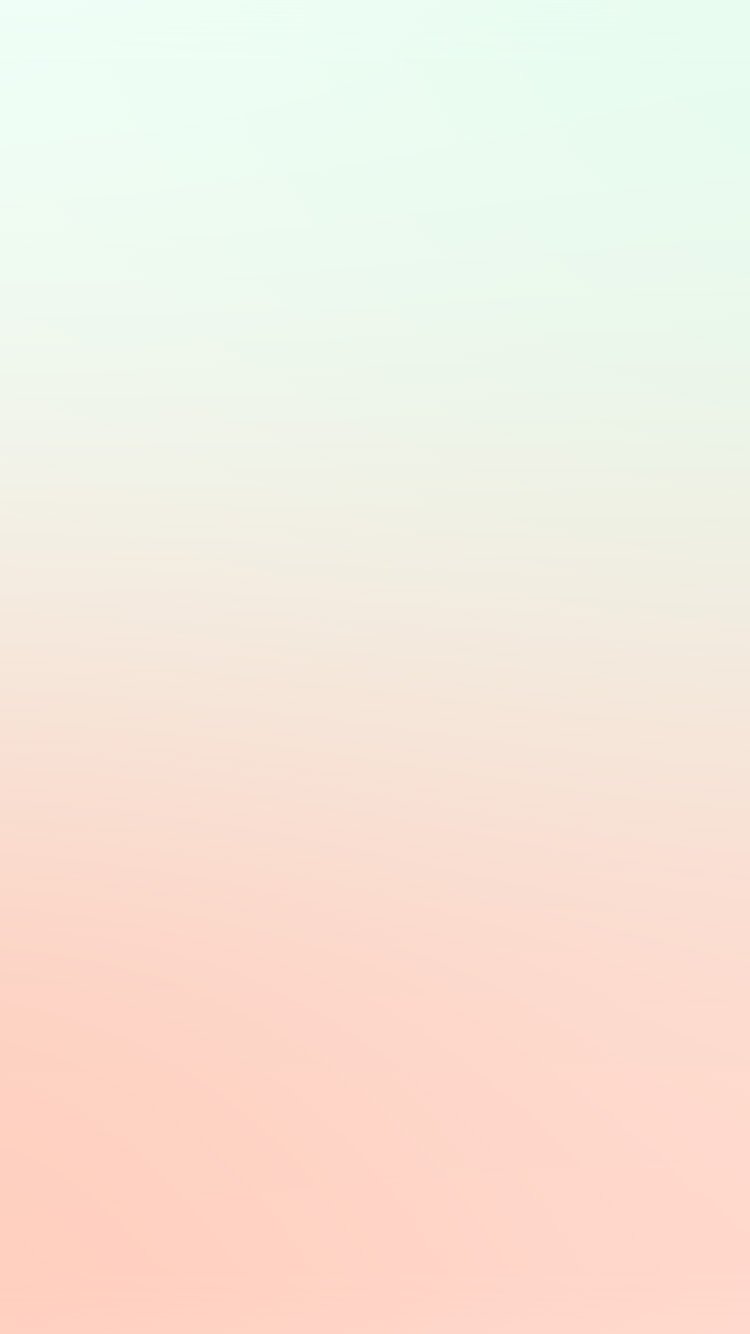